Advanced Academics
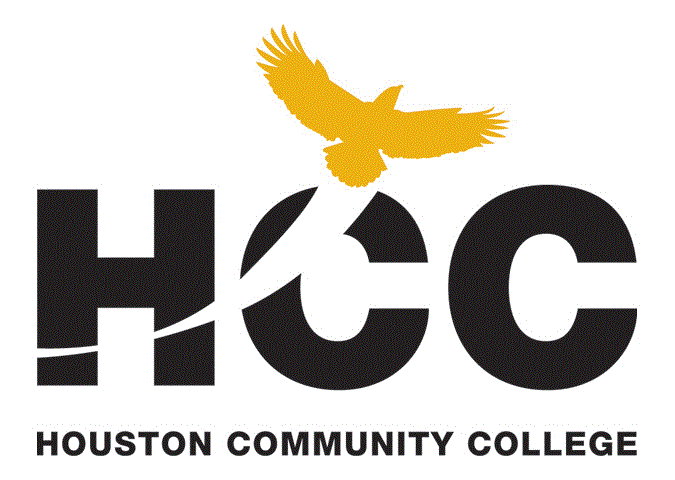 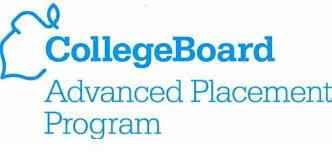 Dual Credit Classes		                           Advanced Placement Classes 
English Composition I 			                   AP Art Drawing 
English Composition II			                   AP Human Geography
US History A				AP World History
US History B				AP Seminar 
US Government				AP Macro Economics
Speech					AP Government
Sociology					AP European History
College Algebra 				AP Calculus AB
Mexican American Studies			AP English Language
Economics					AP English Literature
Western Civilization				AP Spanish Language
					AP Spanish Literature
					AP Environmental Science 
					
		   			
                                        Students can take additional HCC online classes
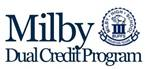